PHÒNG GD& ĐT QUẬN LONG BIÊN
TRƯỜNG MẦM NON ĐÔ THỊ VIỆT HƯNG
LĨNH VỰC PHÁT TRIỂN TÌNH CẢM XÃ HỘI
Đề tài: Bé chăm sóc cây xanh 
Lứa tuổi: 3-4 tuổi
Giáo viên: Đỗ Thị Ngọc Linh
TRÒ CHƠI 
LẬT MẢNH GHÉP
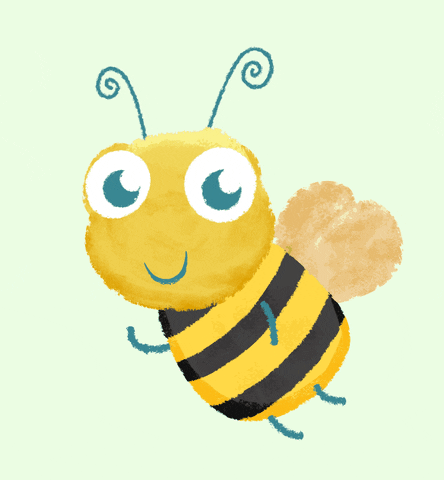 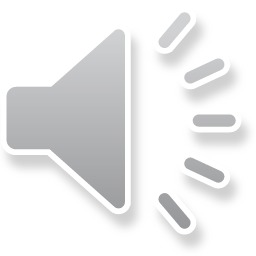 2
4
3
1
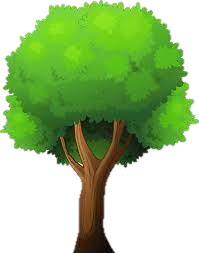 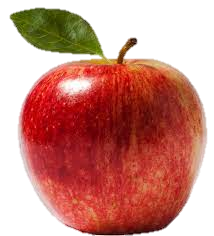 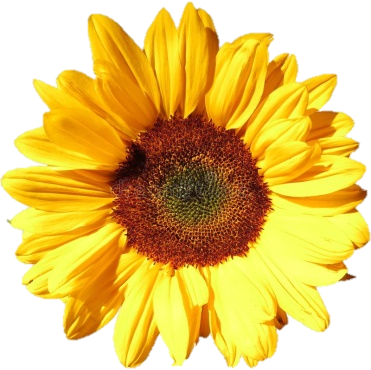 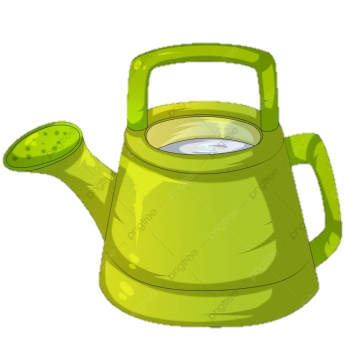 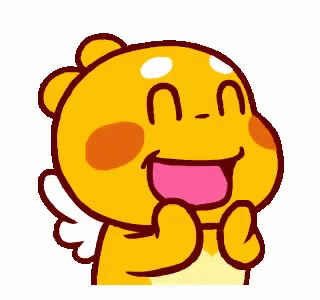 7
5
8
6
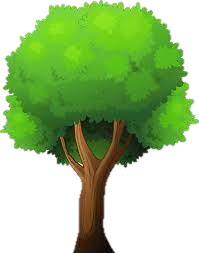 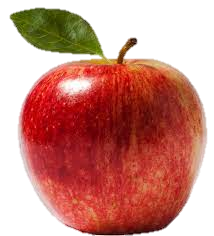 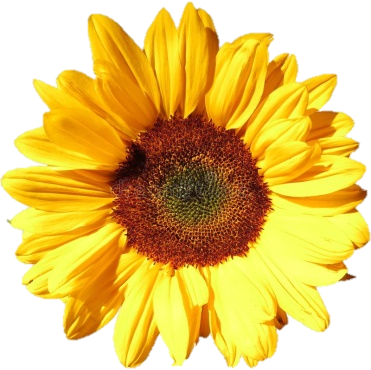 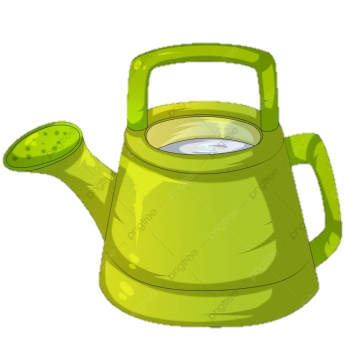 Quay lại
BÉ CHĂM SÓC CÂY
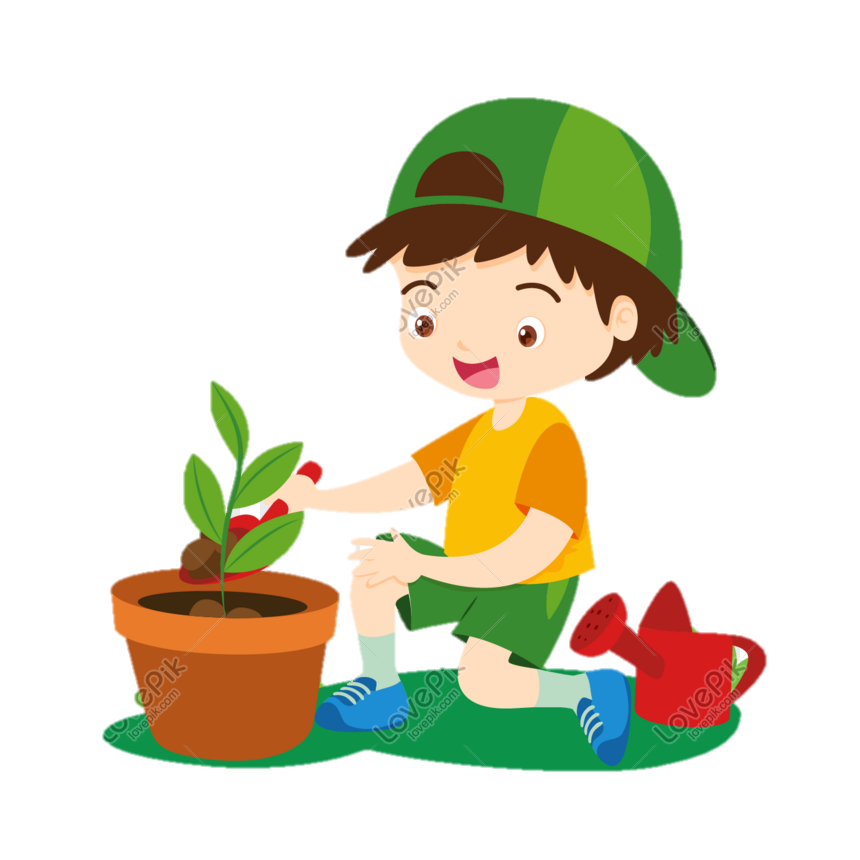 LỢI ÍCH CỦA CÂY XANH
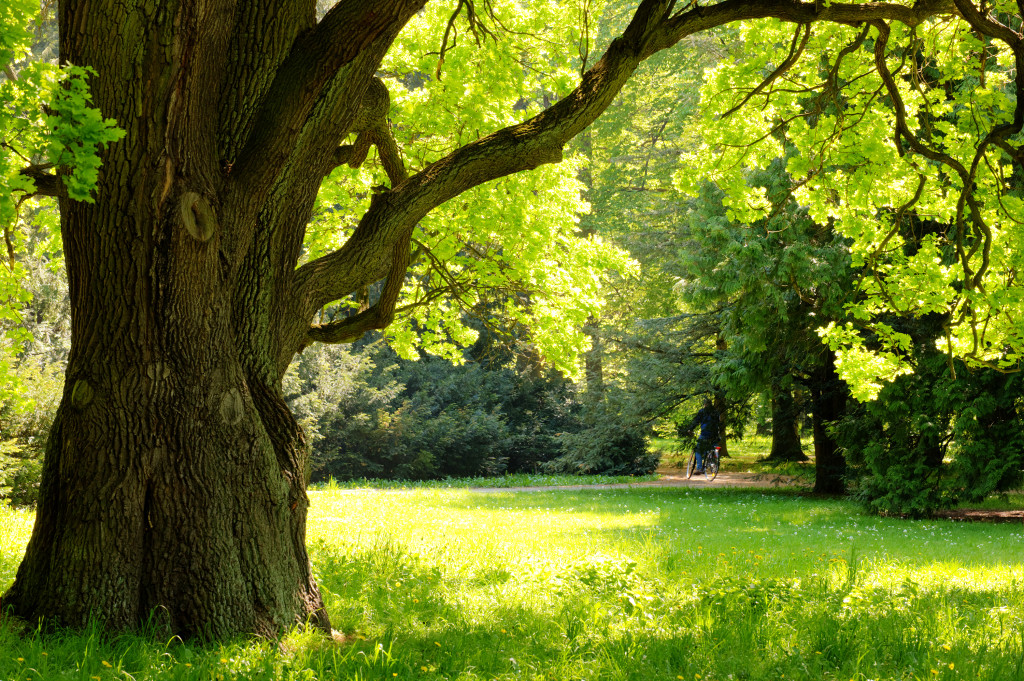 Cung cấp khí Oxy
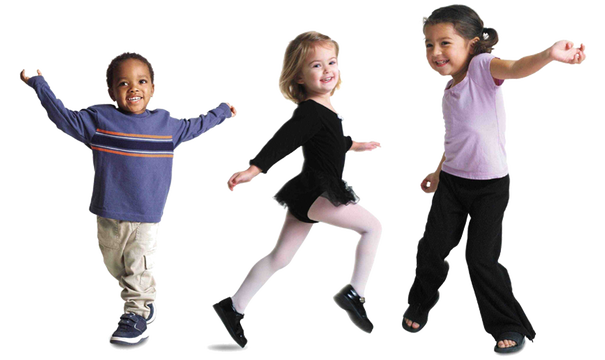 Làm mát không khí
LỢI ÍCH CỦA CÂY XANH
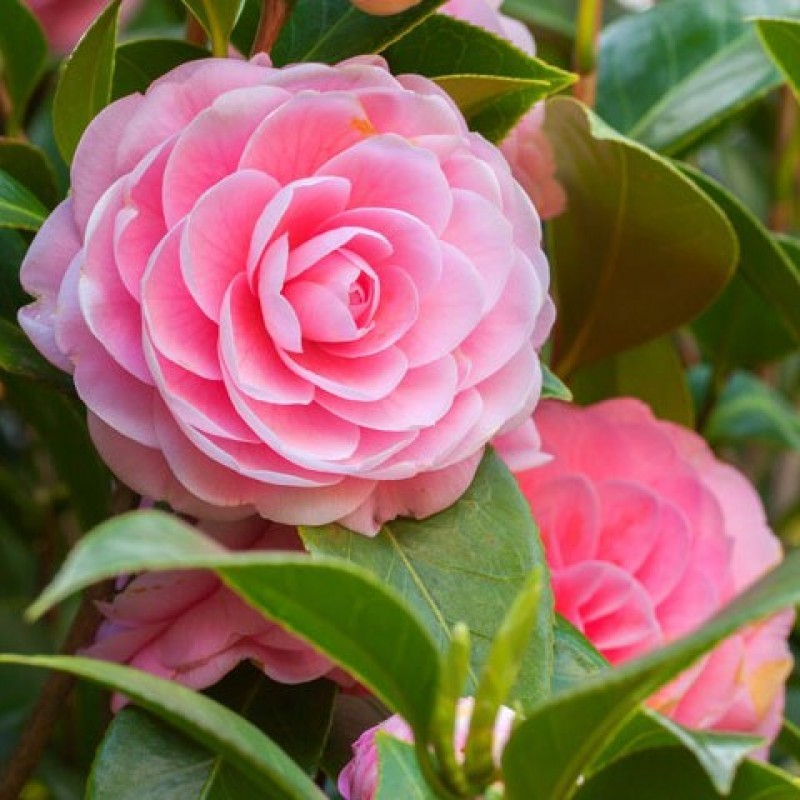 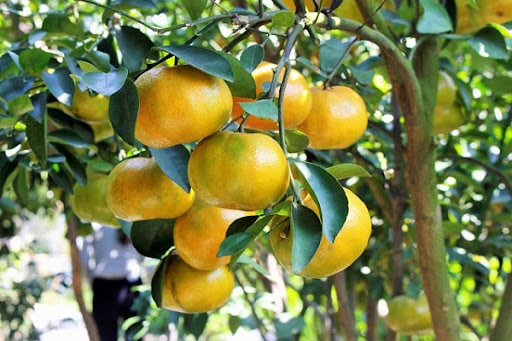 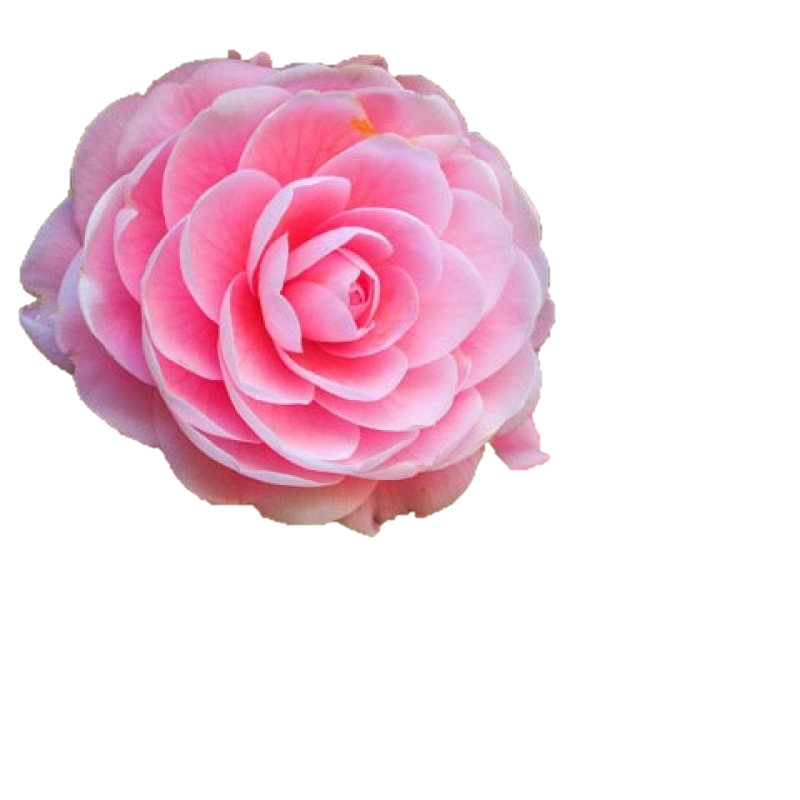 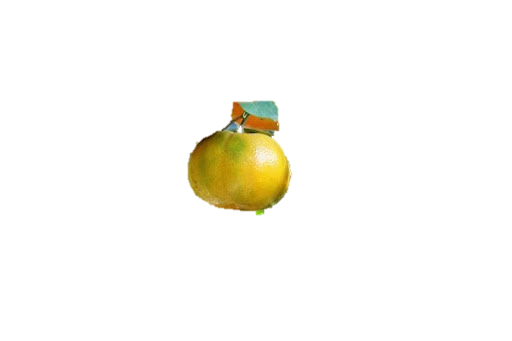 Cây cho trái
Cây cho hoa
CÂY CÓ NHỮNG PHẦN NÀO?
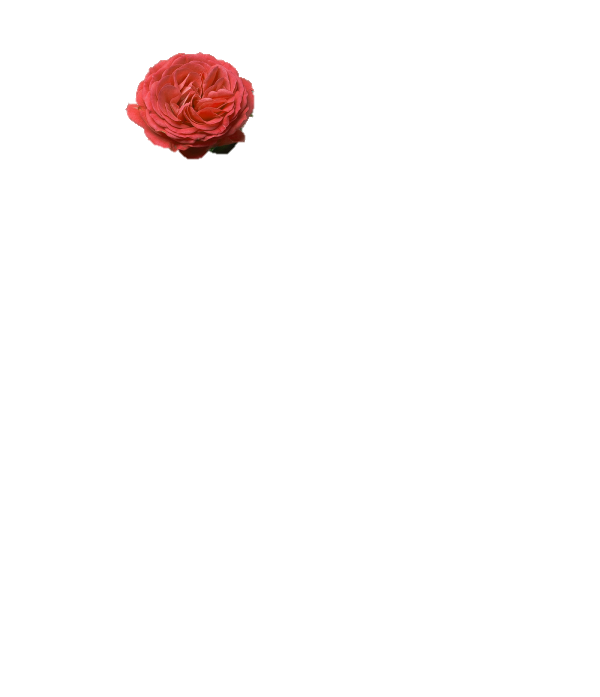 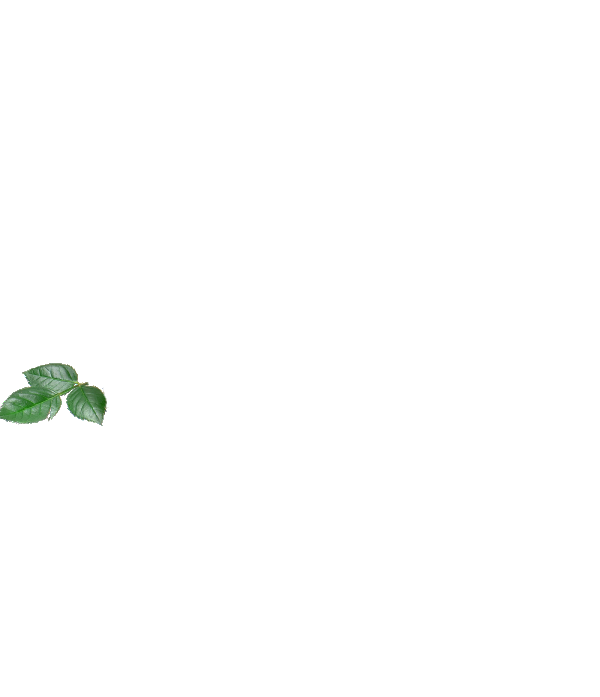 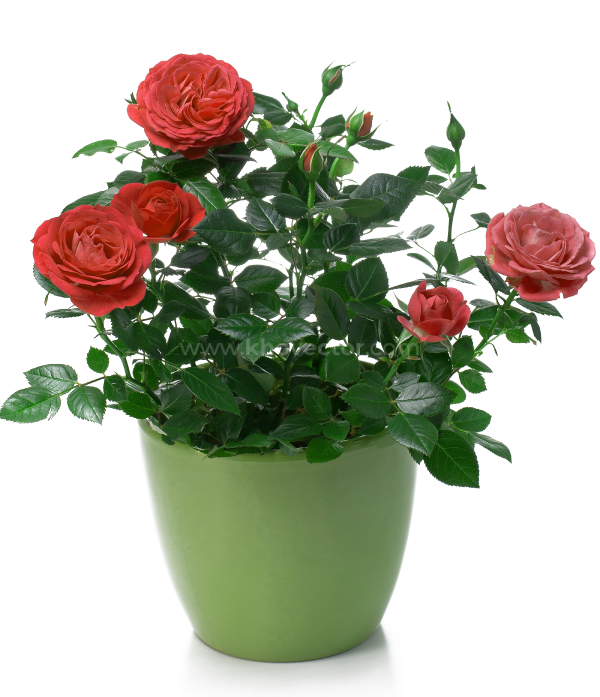 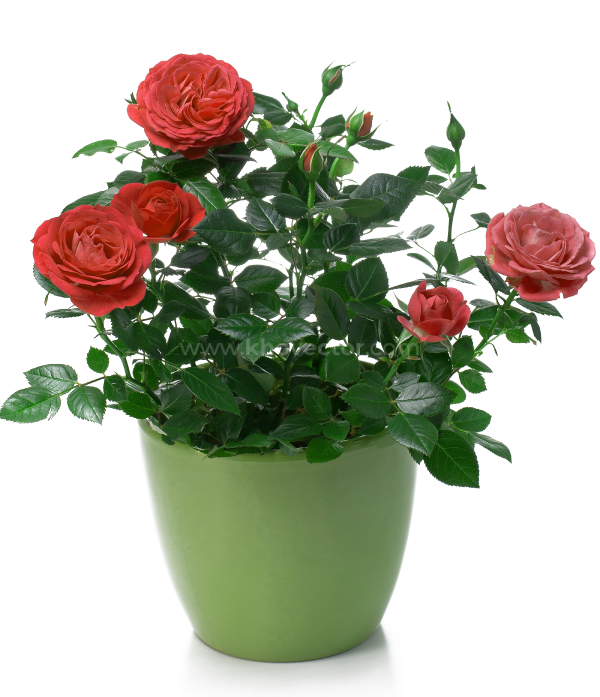 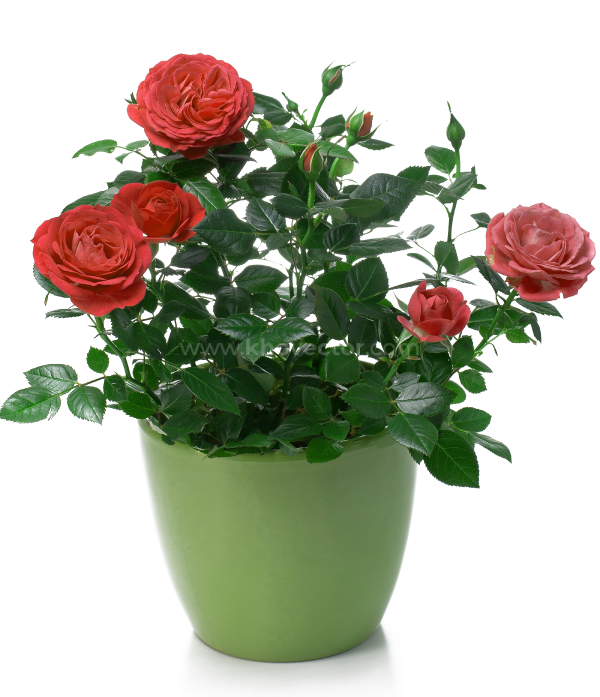 CÁCH CHĂM SÓC CÂY
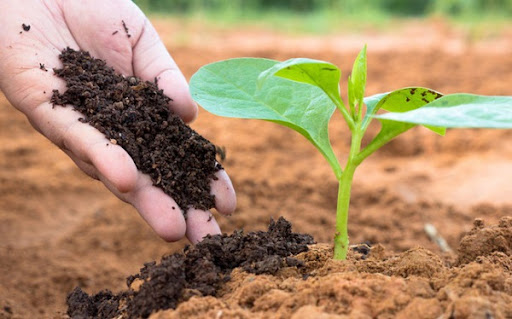 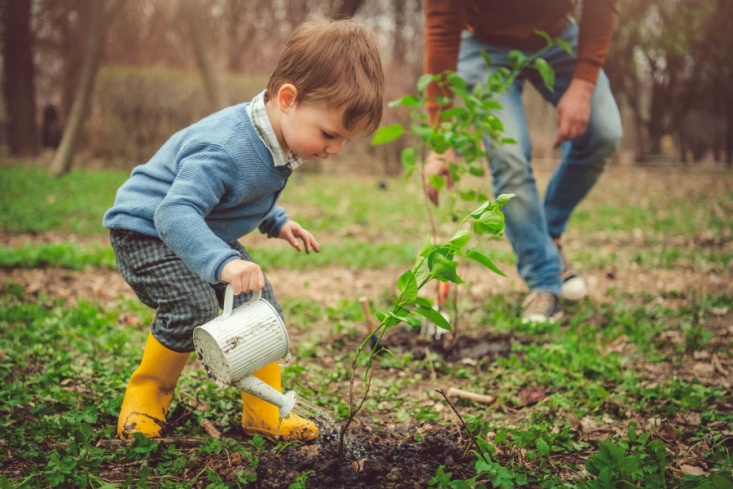 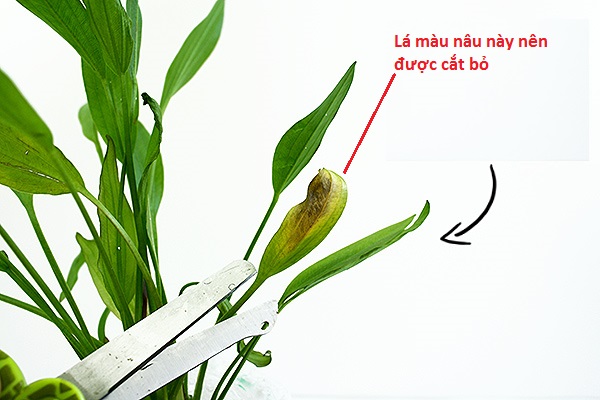 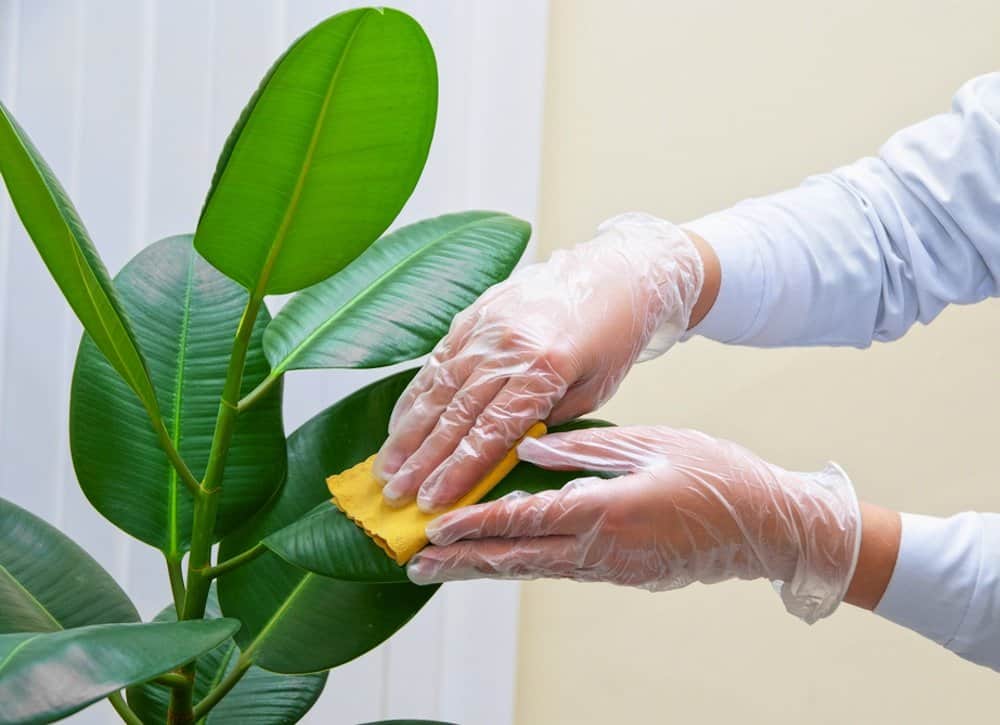 BÉ CHUẨN BỊ
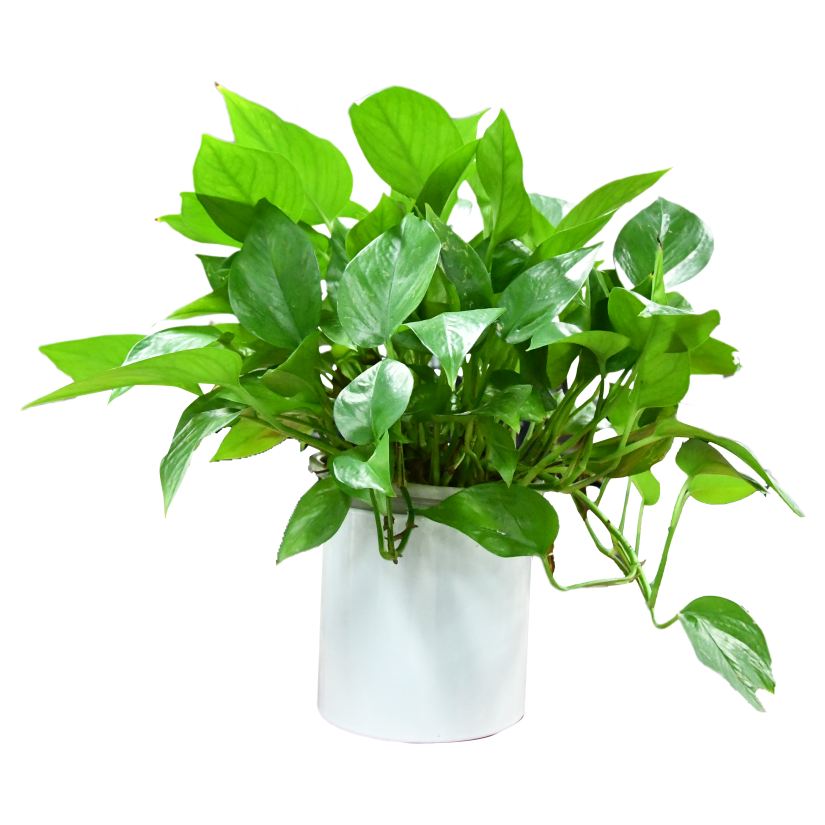 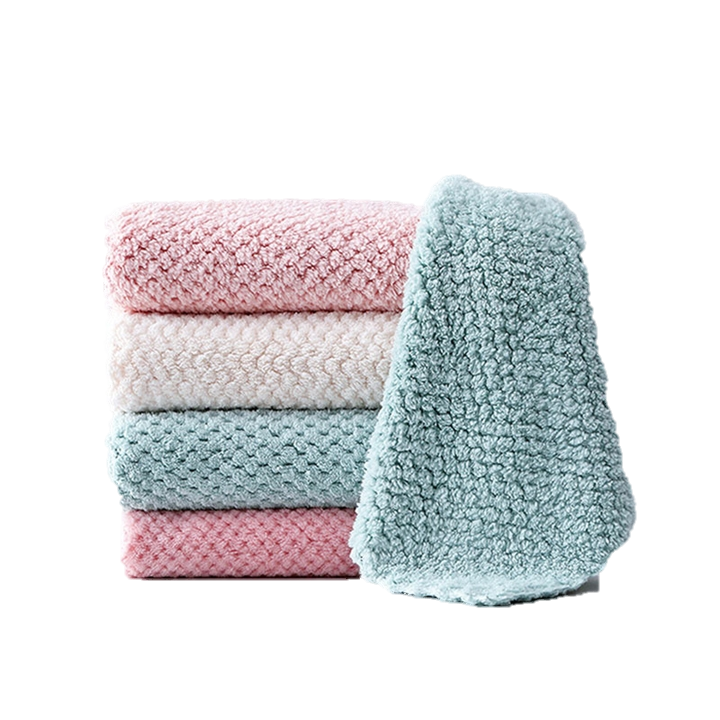 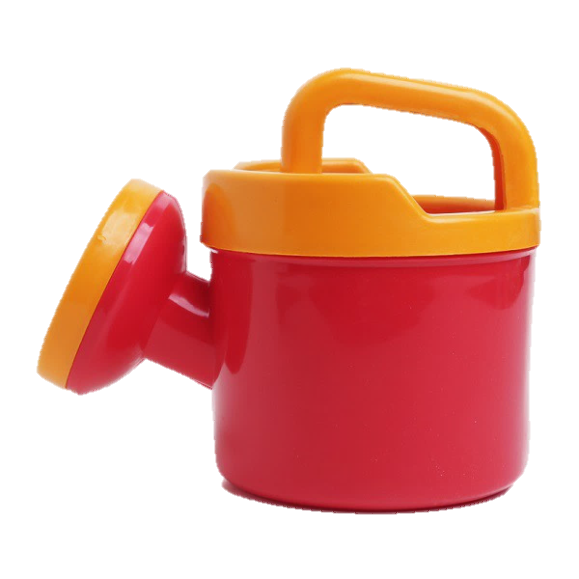 Chậu cây
Bình tưới nước
Khăn tay
MÌNH CÙNG THỰC HÀNH NHÉ!
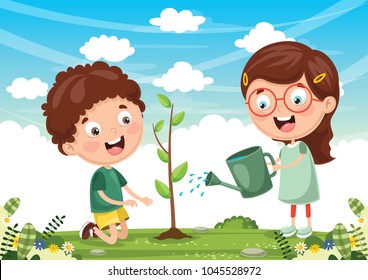 NÊN HAY KHÔNG NÊN?
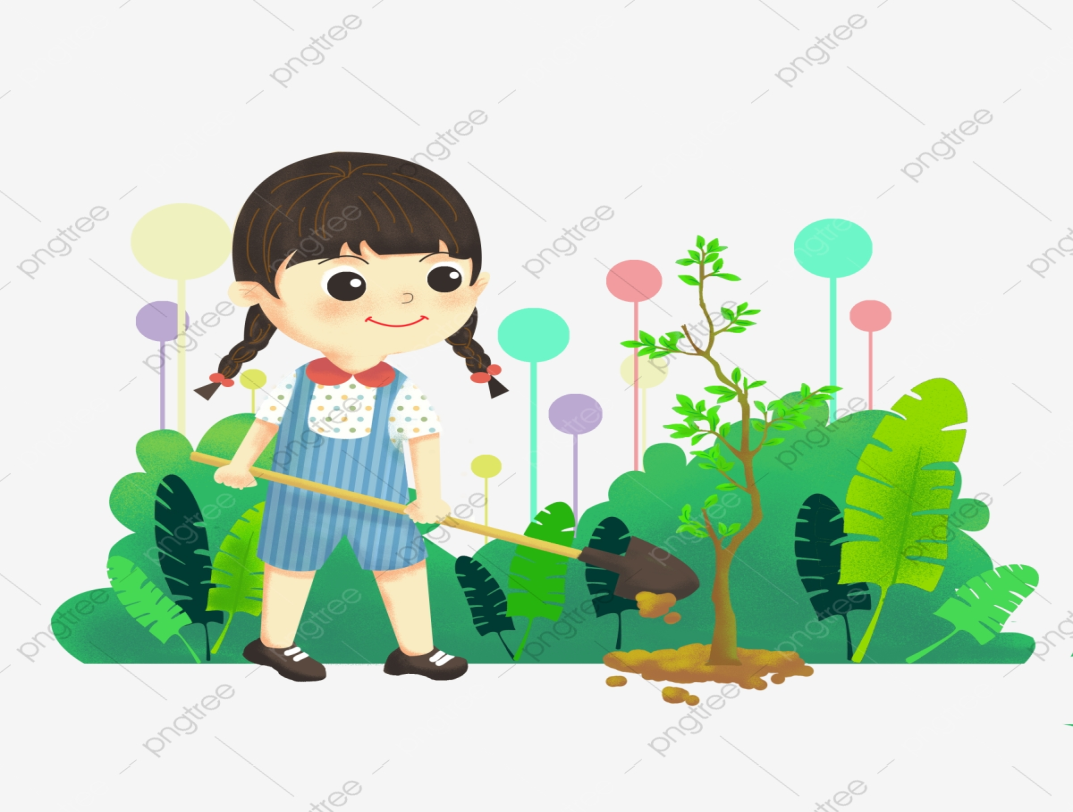 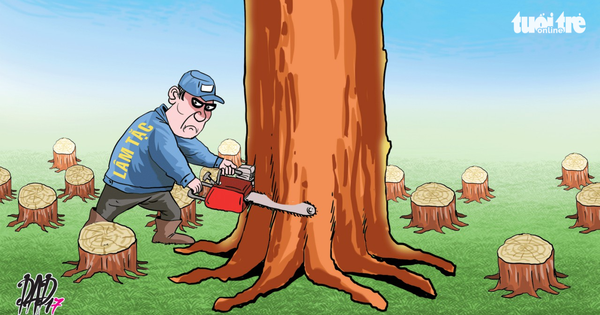 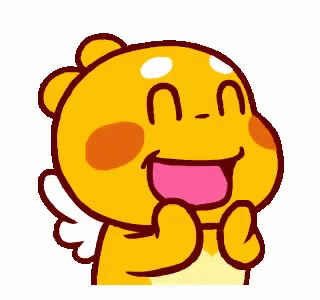 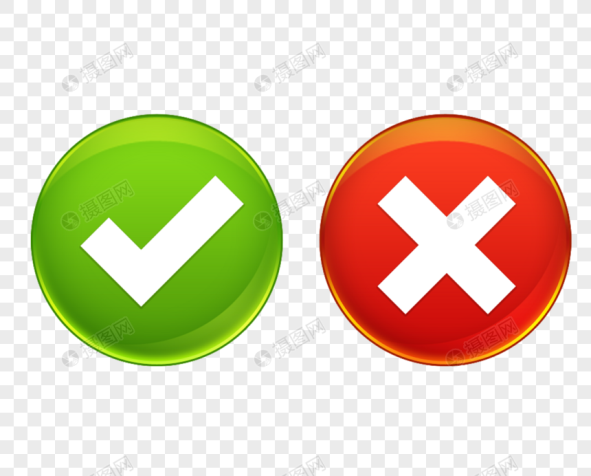 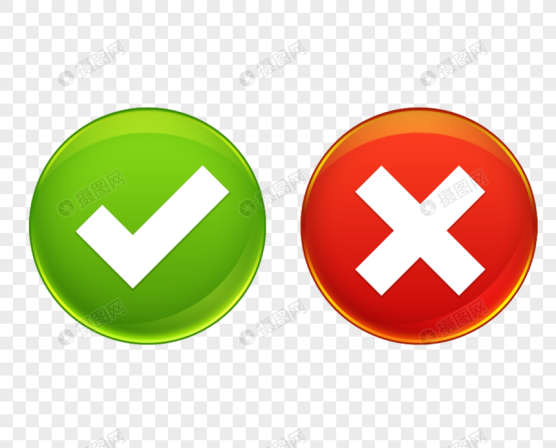 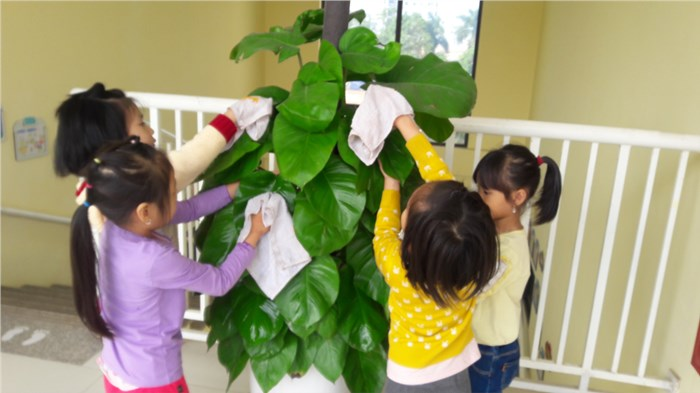 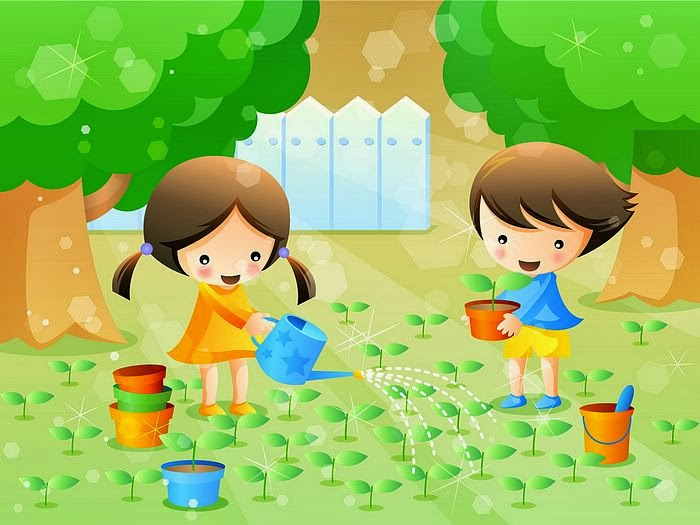 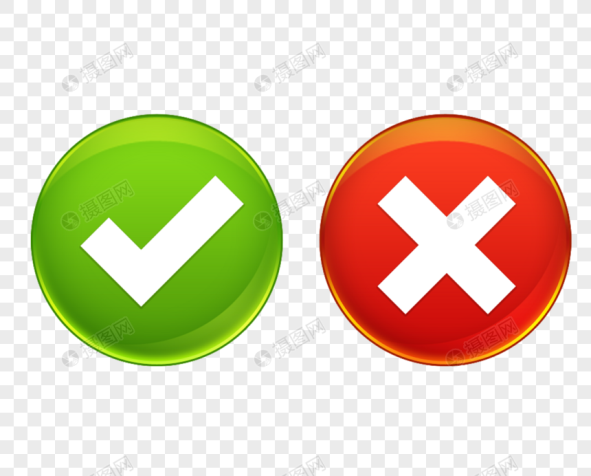 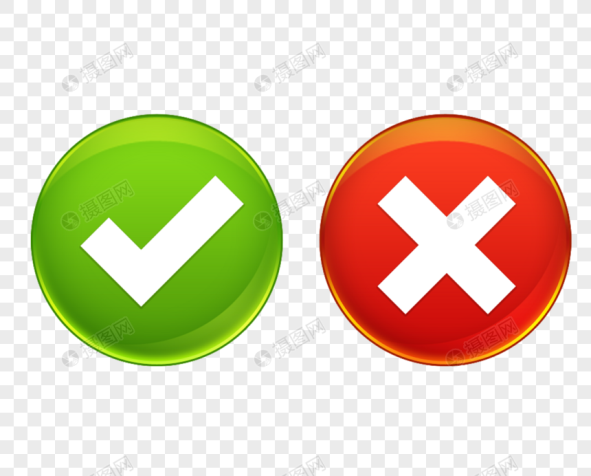 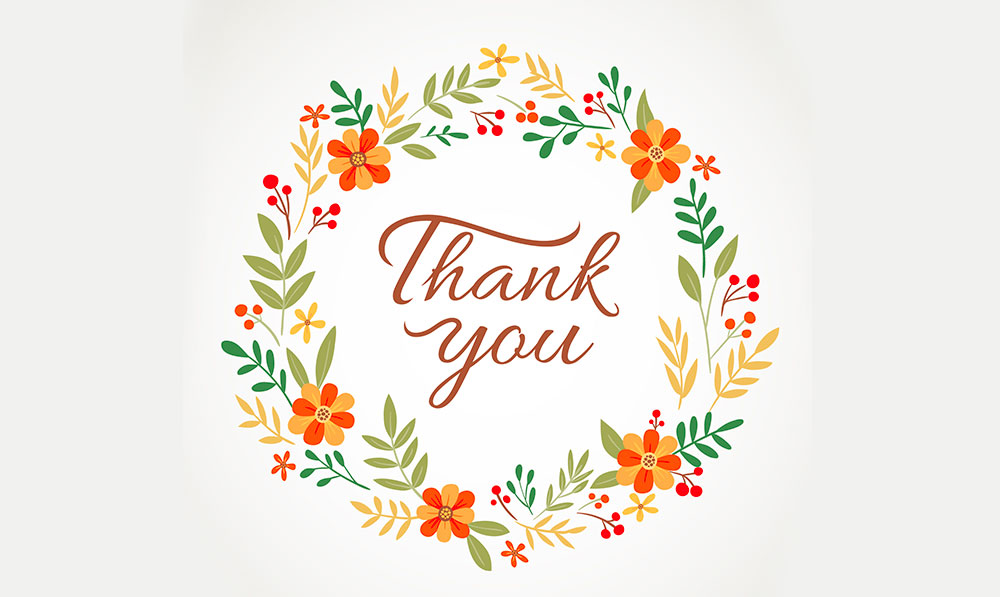 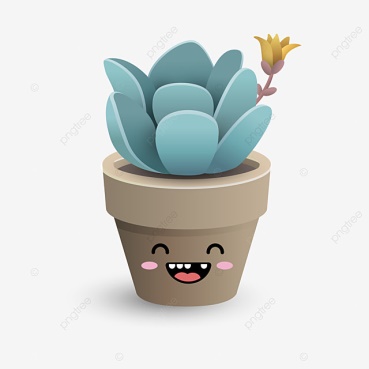 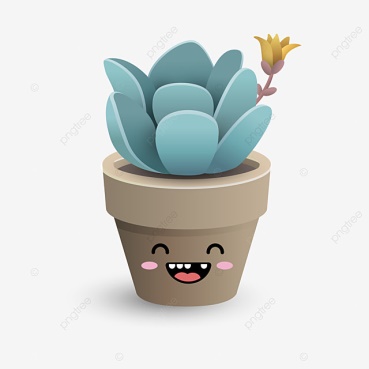